Metamorfosi delle comunità rurali e nuovo ruolo delle parrocchie
Una ricerca
Paola Lazzarini
L’attenzione al mondo rurale
Il mondo agricolo rappresenta da sempre un contesto di vita al quale la Chiesa rivolge la propria attenzione, ciononostante negli ultimi decenni anche in quello che sembrava rappresentare la roccaforte dei valori cristiani, si è diffusa una crescente secolarizzazione, andando a scalfire anche le forme tradizionali di religiosità. Cfr. Nota Pastorale CEI Commissione episcopale per i problemi sociali e il lavoro, la giustizia e la pace, “Frutto della terra e del lavoro dell’uomo”. Mondo rurale che cambia e Chiesa in Italia, Roma 2005.
Paola Lazzarini
Il focus della ricerca
I cambiamenti all’interno della popolazione rurale e le sue ricadute sulla vita delle comunità civili e religiose.
Attualmente abitano le campagne:
Gli imprenditori agricoli e le loro famiglie, 
I neorurali, cioè coloro che sono andati a stabilirsi in campagna dopo percorsi diversi di vita e di lavoro
Persone che da sempre vivono in contesto agricolo, ma non lavorano direttamente in agricoltura
Gli immigrati
Paola Lazzarini
I luoghi della ricerca
Il percorso di selezione ha comportato un tempo significativamente lungo ed ha richiesto alcune consulenze esterne al gruppo di lavoro dell’Osservatorio, si è così giunti a scegliere:
Per le zone periurbane: Galliate, Carignano;
Per le zone rurali ad agricoltura intensiva: Fossano/Genola, Casale.
Paola Lazzarini
I temi toccati dalla ricerca
La vita in zona rurale. Vivere in campagna: una scelta, una tradizione familiare, una necessità? 
I cambiamenti avvenuti: come sono cambiati il paese e l’agricoltura negli ultimi dieci anni
La religiosità presente nel paese e quale ruolo rivestono oggi le pratiche religiose tradizionali.
Fede e vita: la campagna come luogo nel quale vivere e sperimentare la propria fede attraverso scelte concrete…
La parrocchia: ruolo e senso oggi in contesto rurale.
La presenza di persone immigrate, ragioni e percorsi di inclusione/esclusione.
Presenza e ruolo dell’associazionismo in contesto rurale.
Paola Lazzarini
Il metodo
Prima fase – qualitativa: 16 interviste in profondità (quattro per ogni territorio preso in considerazione) e 2 focus group, uno per i residenti in paese e uno per chi abita in area agricola, per ciascuna zona, vale a dire 8 focus group totali, ogni gruppo era composto da 10-12 persone.
Paola Lazzarini
Il metodo
Seconda fase – quantitativa: è seguita la costruzione del questionario quantitativo, condiviso con il gruppo di lavoro e successivamente testato. Successivamente è stato sottoposto alla popolazione dei comuni oggetto dell’indagine.
I questionari raccolti sono stati 300, i criteri seguiti non hanno mirato ad una rappresentatività del campione, ma ad una sua significatività (metà a donne e metà a uomini, metà in paese e l’altra nelle borgate o case sparse, e alcune persone straniere). I dati sono stati poi elaborati mediante il programma SPSS
Paola Lazzarini
I risultati
Una comunità alimentata dalla solidarietà
La comunità è ancora un valore primario, ma va sostenuta attraverso gesti concreti, fatti di accoglienza e reciproco sostegno. 
Oggigiorno i gesti semplici di solidarietà (es. scambiarsi macchinari e aiutarsi nei periodi di raccolta dei frutti della terra) sono resi molto più complessi, macchinosi e a volte impossibili dalle normative che – per combattere il lavoro nero e salvaguardare il diritto ad un lavoro retribuito dignitosamente – di fatto però impediscono o almeno scoraggiano l’aiuto reciproco tra vicini. 
Ciononostante si mantengono riserve informali di solidarietà e sono un patrimonio prezioso, al quale attinge e al tempo stesso contribuisce anche la comunità cristiana.
Paola Lazzarini
La centralità della parrocchia
La parrocchia mantiene la sua centralità: come presenza educativa e aggregativa, oltre che come luogo della celebrazione dei sacramenti; favorisce la vita comunitaria, offrendo occasioni per ritrovarsi attorno a momenti significativi della vita delle persone.
Ma: a livello spirituale si chiede di più alle parrocchie. Le forme più tradizionali si sono affievolite, restando significative praticamente solo per le persone anziane, ed esperienze di formazione spirituale nuove sono difficili da sperimentare, tanto che alcuni ne lamentano la mancanza, fino a definire le parrocchie come semplici centri di servizi.
Paola Lazzarini
Cosa chiedono alla parrocchia?
Paola Lazzarini
La figura del parroco è ancora considerata centrale perché una parrocchia funzioni o meno, anche se la sua presenza in mezzo alla gente non è sempre visibile. Sembra un po’ «prigioniero» dello spazio e del tempo a lui riservato e fatica ad uscirne, così come la parrocchia difficilmente diventa luogo di elaborazione ed anche proposta per la crescita della comunità civile.
Paola Lazzarini
La religiosità tradizionale
La perdita di pratiche tradizionali si traduce in un venire meno di appuntamenti significativi legati al tempo che passa, alle stagioni e alle fasi della vita, in grado in qualche modo di tenere in connessione la vita quotidiana e l’esperienza religiosa. 
Le forme tradizionali di religiosità rischiano di essere sottovalutate, ma -quando per ragioni pastorali o dottrinali venissero abolite- sarebbe utile e richiesto dalle persone che si introducessero proposte nuove in grado di soppiantarle. 
Nella nostra indagine le pratiche religiose tradizionali sono particolarmente rimpiante, anche perché collegate strettamente al contesto del paese o della borgata.
Paola Lazzarini
L’associazionismo ecclesiale
C’è una diversificazione tra i territori, ma complessivamente si vive una perdita non tanto della presenza di associazioni, ma di momenti di condivisione una volta da esse promossi e ora sostituiti più che altro da servizi (CAA, CAF,…)
“una volta eravamo legati, tutti gli anni c'era il rinnovo della tessera, le riunioni, qualche pranzo, qualche cosa e intanto si parlava di politica. Ci invitavano, andavamo e si discuteva”
Paola Lazzarini
Il lavoro agricolo: cambiamenti e difficoltà
Innanzitutto sono cambiate le dimensioni delle aziende agricole, oggi non sono più sostenibili le aziende di piccole dimensioni
In queste condizioni il lavoro agricolo perde molta della sua – seppur ruvida – poesia e le parrocchie poco fanno per aiutare le persone ad interpretare in un’ottica di fede questa esperienza di fatica e le inquietudini legate ad futuro estremamente precario
Paola Lazzarini
La famiglie rurali
si trovano a condividere gli stessi luoghi famiglie con provenienze ed orientamenti di valore molto distanti. Queste nuove presenze a volte rendono meno riconoscibile, per chi vive da sempre nei centri agricoli, la propria comunità e scattano meccanismi di difesa dalla diversità. 
I neorurali sono la popolazione con cui i rurali si rapportano con maggiori difficoltà, percependoli come estranei ed incapaci di comprendere le esigenze della campagna.
Paola Lazzarini
I rapporti con le famiglie extracomunitarie
Le nuove famiglie di immigrati sono certamente una sfida, la cosa più difficile sembra proprio «vedersi», come emerge dai risultati di questa domanda: che rapporto ha con le famiglie extracomunitarie? Inesistente per il 35%  e scarso per il 33%
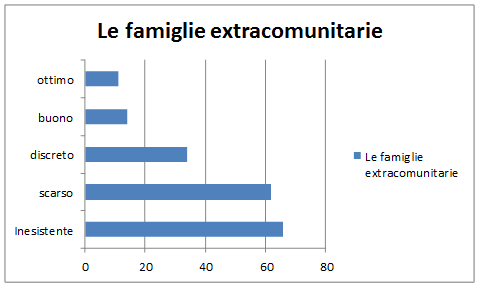 Paola Lazzarini
Le parrocchie offrono spesso servizi rivolti alle persone straniere (scuole di italiano, sostegno economico,…), ma mancano occasioni per integrarsi all’interno delle comunità.
non è difficile soltanto l’integrazione tra italiani e nuovi cittadini, ma sempre crescenti sono le problematiche generate dal rapporto tra le differenti etnie presenti sul territorio.
Paola Lazzarini
I timori connessi al cambiamento:la perdita dei valori tradizionali
La questione dei valori è emersa soprattutto nella fase qualitativa della ricerca e sembra strettamente connessa con i cambiamenti intervenuti nella famiglia agricola: il fatto che molti componenti vivono di altre attività, non legate all’agricoltura, sta comportando – esattamente come in città – la crisi dei legami, dimostrando l’insufficienza del mito contadino che identificava la famiglia agricola come portatrice di valori sani e tradizionali.
Paola Lazzarini
Anche nei contesti rurali i valori si stanno sfumando come avviene in città, i ragazzi vanno a convivere anziché sposarsi, partecipa alla vita parrocchiale solo chi sceglie di farlo e si tratta di una scelta libera, non più sottoposta al controllo sociale. Occorre però dire anche che la frequenza alle liturgie e ai sacramenti non è una dimensione completamente privata e individuale come nelle città, esiste una dimensione comunitaria anche nel vivere queste cose.
Paola Lazzarini
Nelle persone più avanti degli anni, ma anche in molti intervistati che hanno figli è presente il timore che, con i cambiamenti, si perdano i valori di riferimento e per questo 
alla Chiesa si chiede anche una funzione “difensiva”, 
di presidio rispetto alle cose per cui “vale la pena vivere”
Paola Lazzarini